РЕФЛЕКСИЯ НА УРОКЕ – ЭТО
ВАЖНО
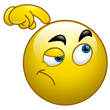 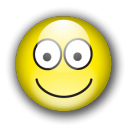 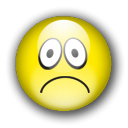 Учитель начальных классов:
Никифорова Татьяна Александровна
2012/2013 уч.год
РЕФЛЕКСИЯ – самоанализ деятельности и её результатов.
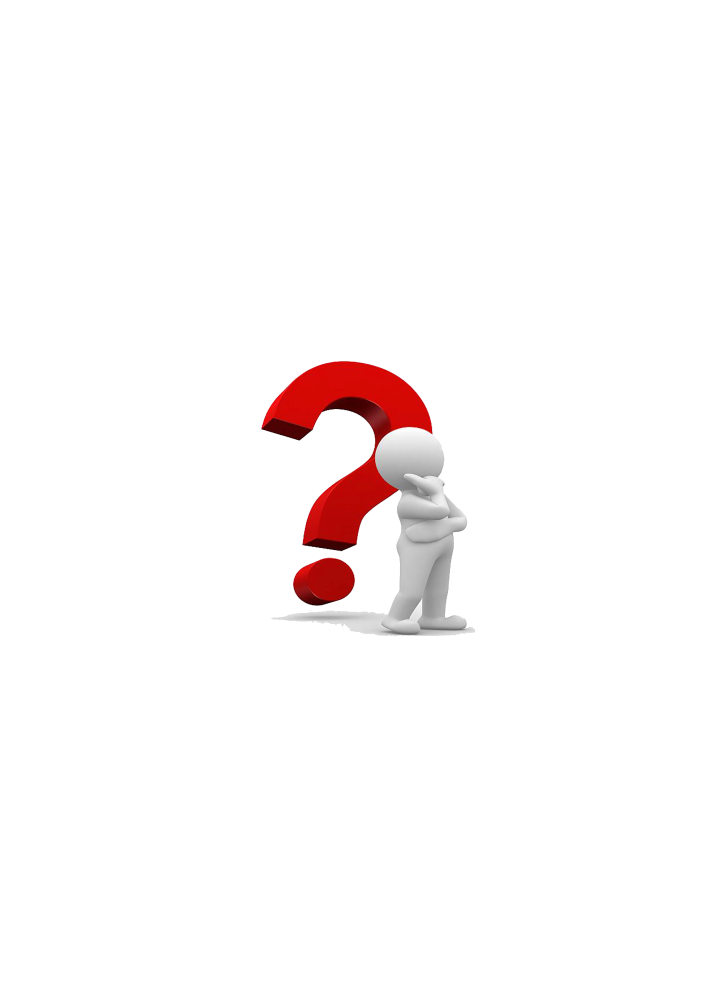 «Что я сделал?»
«С какой целью?»
«Почему именно так?»
«Какой результат я получил?»
«Какой вариант лучше?»
КЛАССИФИКАЦИЯ РЕФЛЕКСИИ
РЕФЛЕКСИЯ НАСТРОЕНИЯ 
И ЭМОЦИОНАЛЬНОГО СОСТОЯНИЯ
РЕФЛЕКСИЯ  ДЕЯТЕЛЬНОСТИ
РЕФЛЕКСИЯ СОДЕРЖАНИЯ УЧЕБНОГО МАТЕРИАЛА
РЕФЛЕКСИЯ НАСТРОЕНИЯ
«Смайлики»
«Разные цвета»
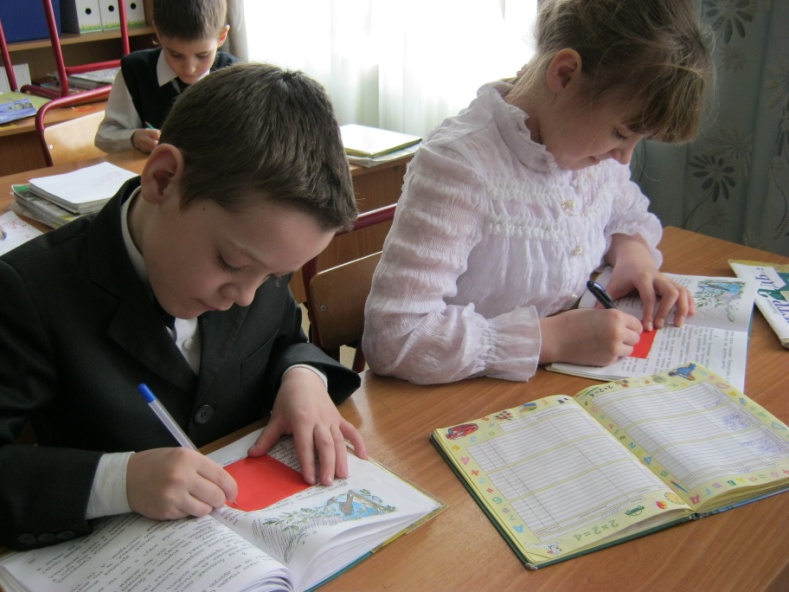 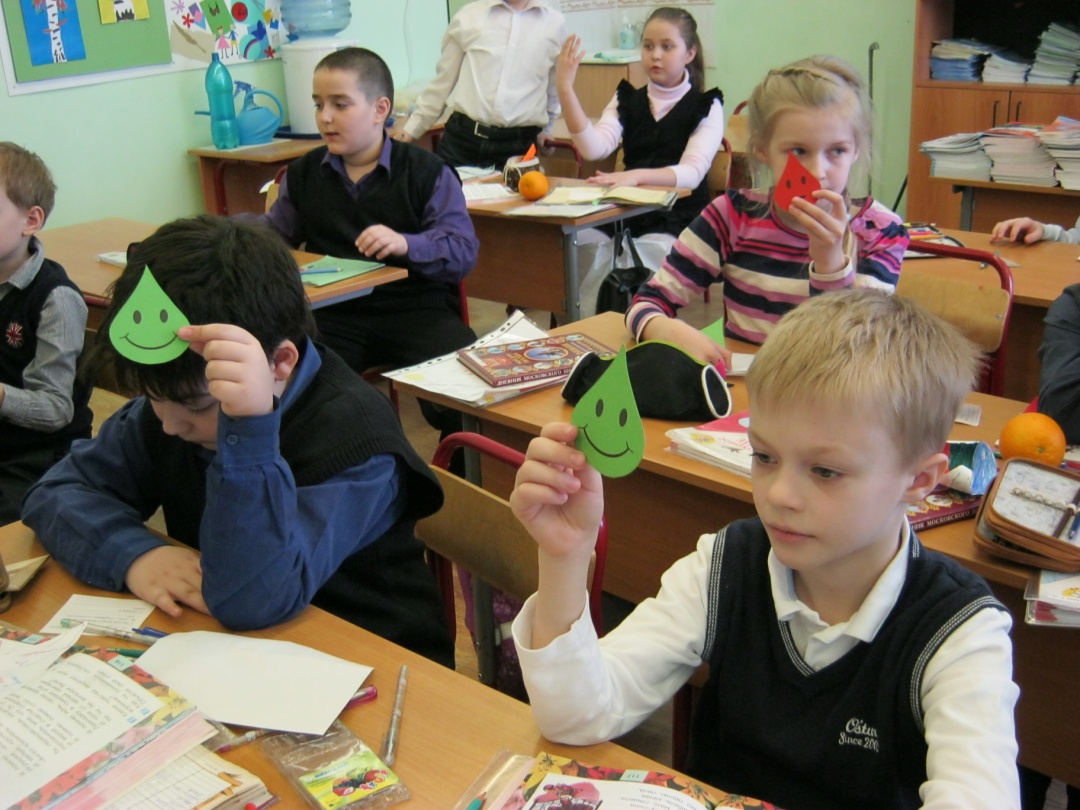 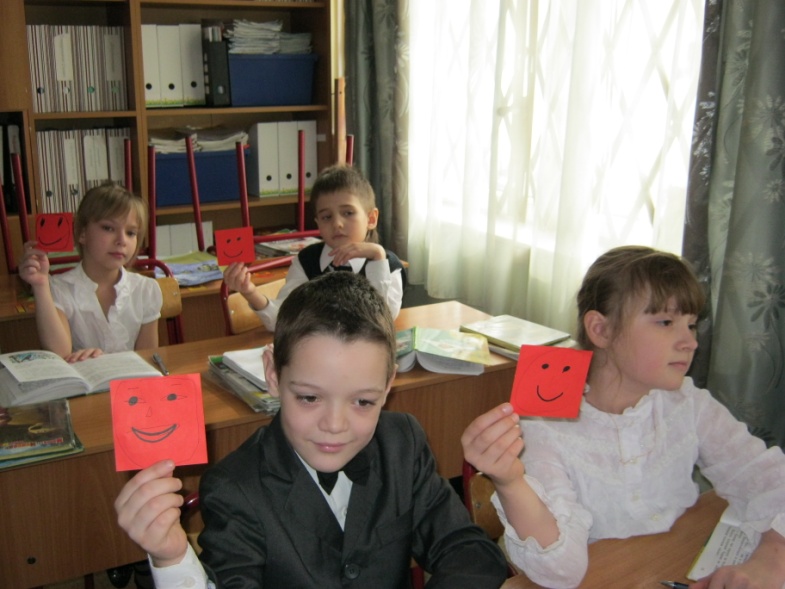 РЕФЛЕКСИЯ ДЕЯТЕЛЬНОСТИ
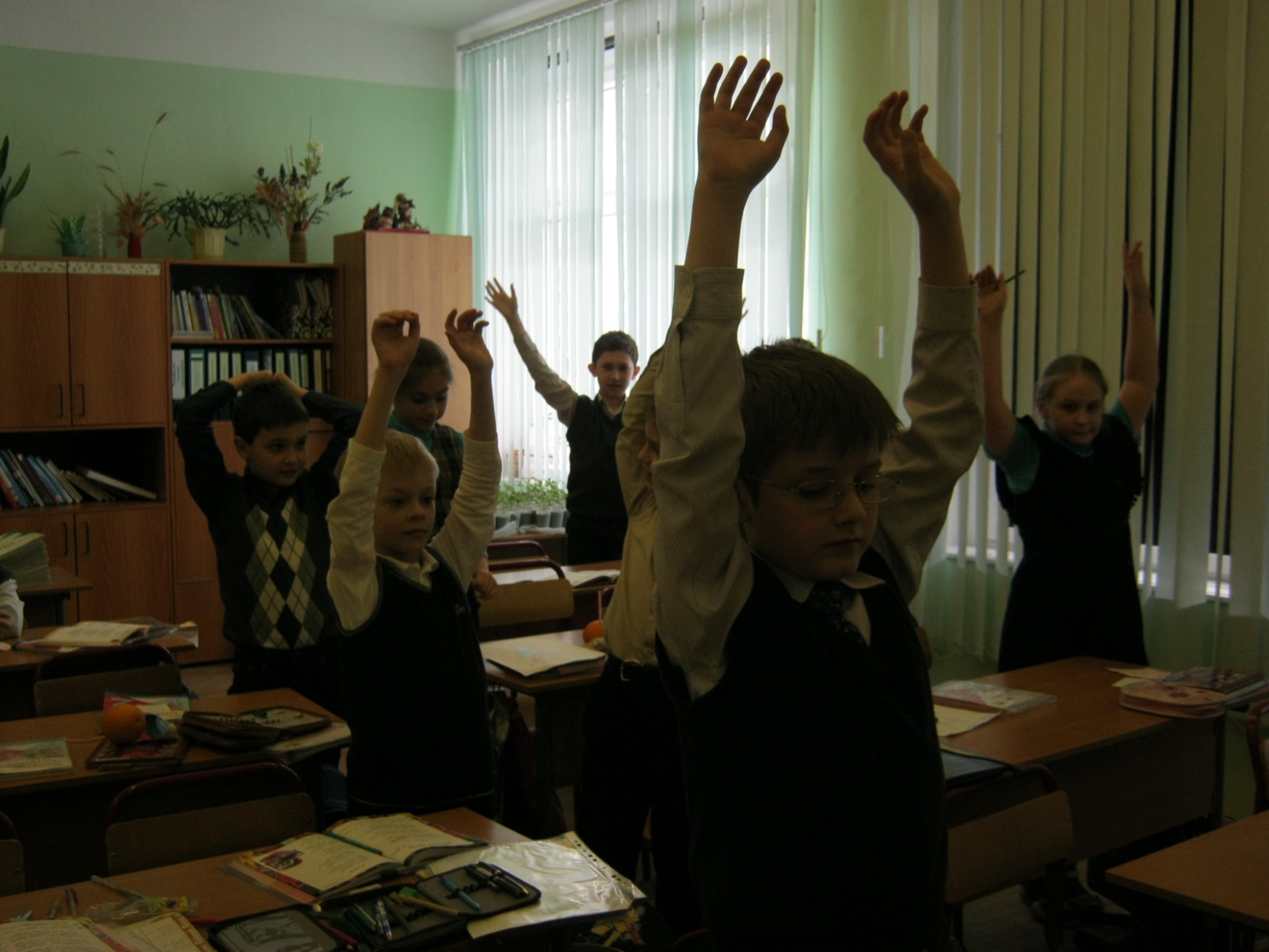 РЕФЛЕКСИЯ СОДЕРЖАНИЯ
УЧЕБНОГО МАТЕРИАЛА
«Незаконченное предложение»
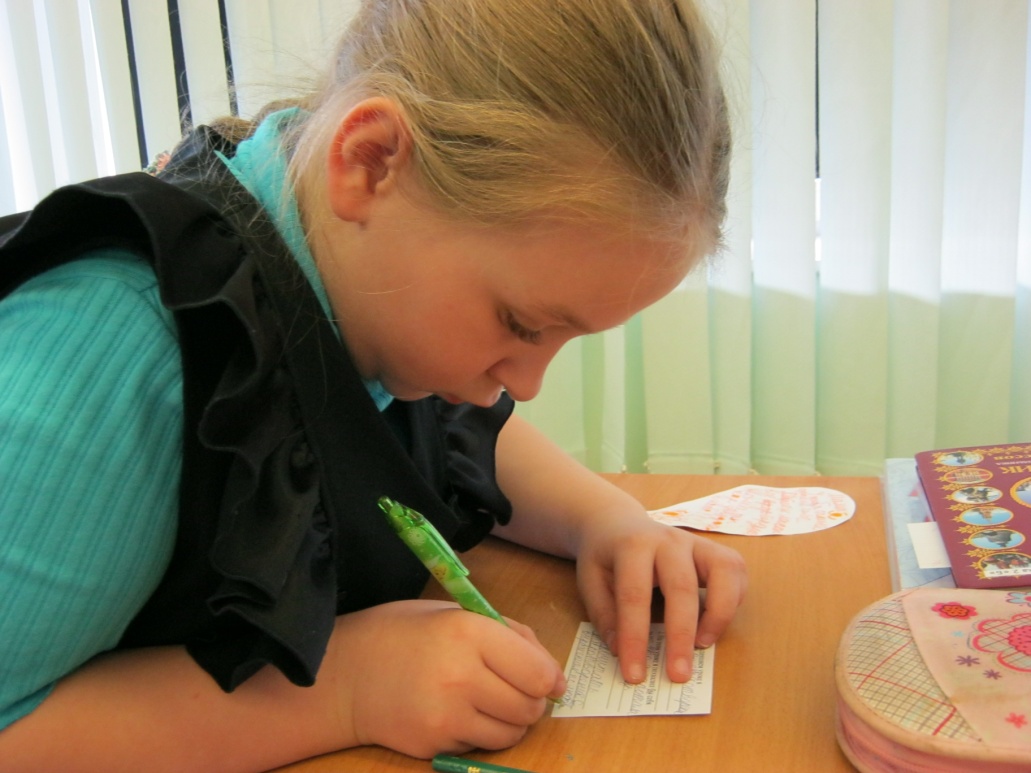 Сегодня я узнал…
 Было интересно…
 Было сложно…
 Я понял, что…
 Теперь я могу…
 У меня получилось…
 Я похвалил бы себя за…
 Я попытался…
 Меня удивило…
 Мне захотелось…
РЕФЛЕКСИЯ – ЭТО:
 совместная деятельность;
 осознание пройденного пути;
 фиксация результата;
 построение смысловой цепочки;
 оценка себя с самим собой, 
   с другим учеником

РАЗВИТИЕ САМООЦЕНКИ 
САМОСТОЯТЕЛЬНОСТИ
КОНКУРЕНТОСПОСОБНОСТИ